Муниципальное дошкольное образовательное учреждение детский  сад  № 22   п. Междуречье Кольского района  Мурманской области
Презентация к блоку познавательно-развивающих занятий «Истории учиться всегда пригодится»(в рамках авторского проекта по гражданско-патриотическому воспитанию дошкольников)2012 год
Маннанова Светлана Ивановна,
старший воспитатель
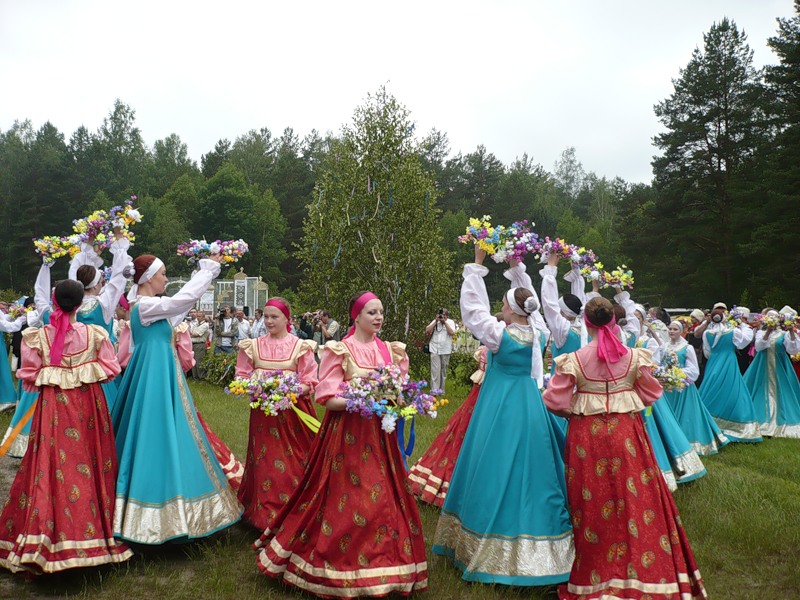 С чего начинается Родина…
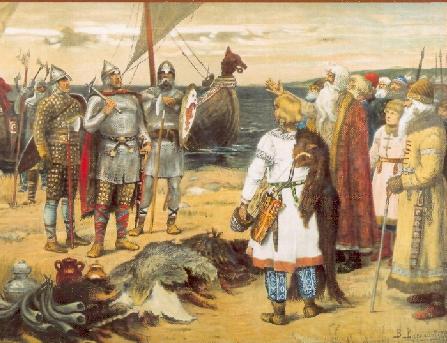 Русь изначальная…
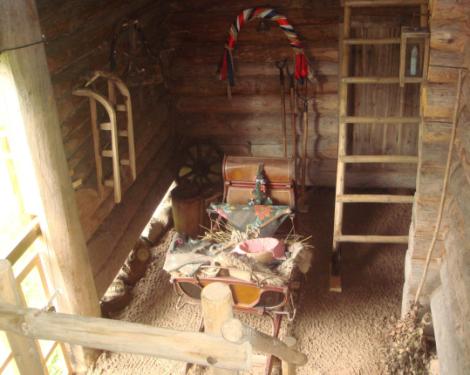 Так жили раньше наши предки - славяне
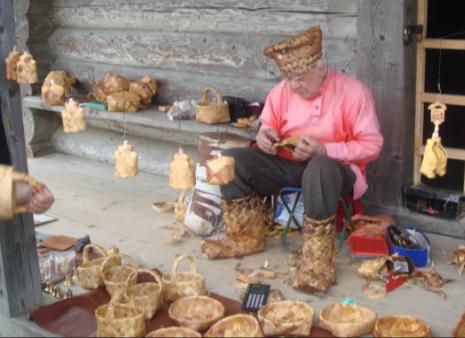 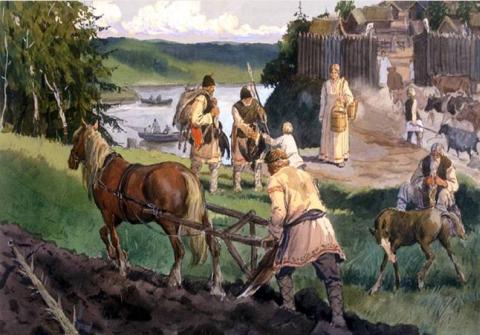 Богатыри славной Руси…               В. Васнецов «Богатыри»
Князь Рюрик – основатель       государства Российского
Наша    столица          –        город-герой
Отчизны верные сыны…
Памятник  К.Минину и Д.Пожарскому
Недаром помнит вся Россия
про  День  Бородина…
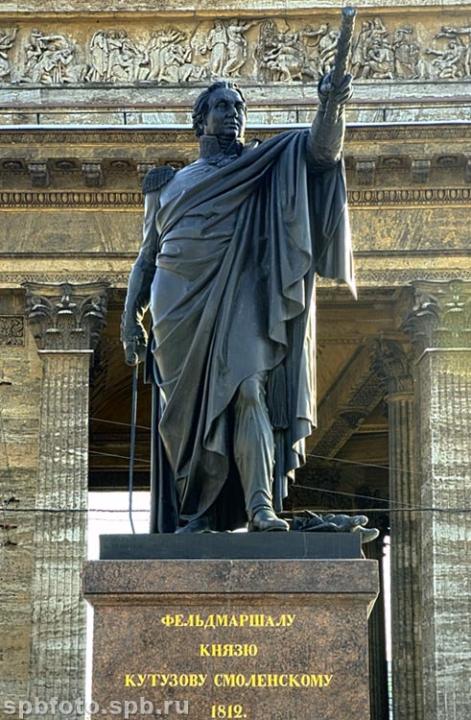 Памятник М. И. Кутузову и славным сынам русского народа
Мы граждане Великой России
кроссворд
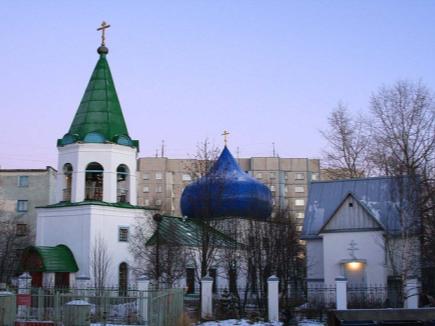 Р
У
С
Ь
1
Церковь Пресвятой Богородицы
Кольский  район Мурманской области
1. Как называлась наша страна в древние времена?
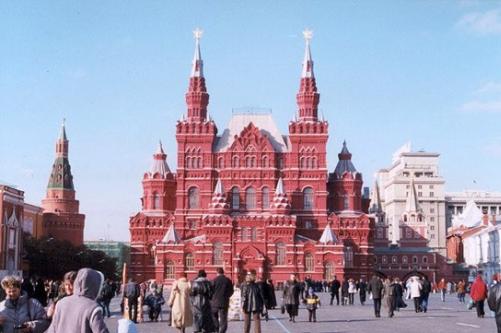 Р
У
С
Ь
1
М
О
С
К
В
А
2
Красная площадь
2. Назовите столицу нашей Родины.
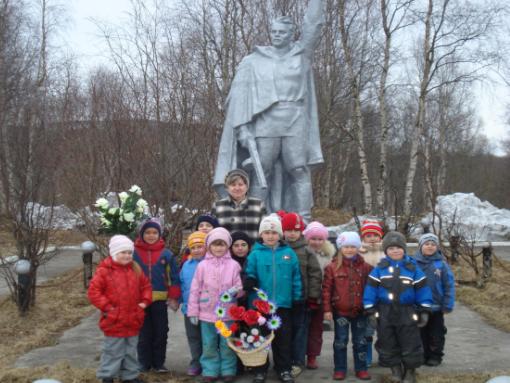 Р
У
С
Ь
1
М
О
С
К
В
А
2
Памятник   защитникам Отечества
п. Междуречье
Кольский  район Мурманской области
Г
Е
Р
О
Й
3
3. Человек, который совершает подвиги, защищая Отечество.
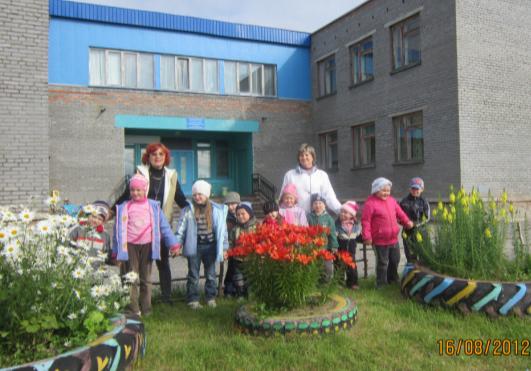 Р
У
С
Ь
1
М
О
С
К
В
А
2
Детский сад № 22 «Северяночка» 
п. Междуречье
Кольского района Мурманской области
Г
Е
Р
О
Й
3
Р
О
Д
И
Н
А
4
4. Как называется место, где человек родился?
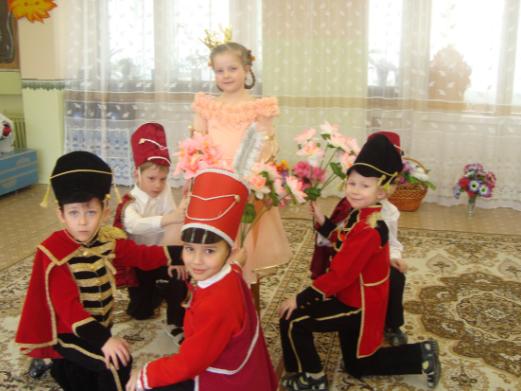 5
И
Р
У
С
Ь
1
Т
М
О
С
К
В
А
2
Г
Е
Р
О
Й
Фрагмент литературно-музыкальной композиции «Уж постоим мы головою за Родину свою»  МДОУ № 22
п. Междуречье Кольского района Мурманской области
3
Р
О
Д
И
Н
А
4
Я
5. Правдивый рассказ о прошлом.
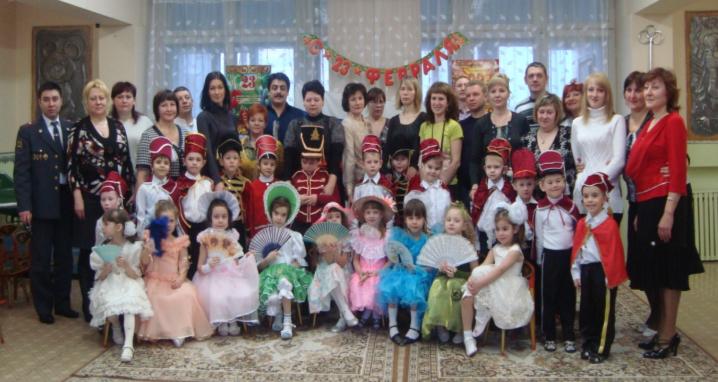 Дети, родители, педагоги - участники проекта  «Истории учиться всегда пригодится 2012 г.»    МДОУ  д/с № 22
п. Междуречье Кольского района Мурманской области
Презентацию составила
старший воспитатель:
Маннанова Светлана Ивановна
МДОУ детский сад №22 п. Междуречье 
Кольского района Мурманской области 
2012 г.